Projeto de Ampliação do Area Social Comum do Condomínio Veredas Piatã.
Adriele Nunes
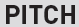 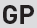 EQUIPE
STAKEHOLDERS EXTERNOS
& Fatores Externos
GRUPO DE ENTREGAS
PRODUTO
JUSTIFICATIVA& Passado
RISCOS
PREMISSAS
RESTRIÇÕES
CUSTOS
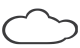 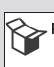 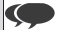 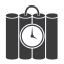 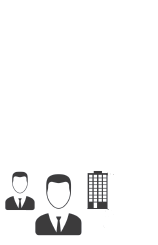 LINHA DO TEMPO
Projeto de viabilidade do Salão de Festa contendo: 1) projeto arquitetônico; 2) projeto hidrossanitário;
3) projeto elétrico, luminotécnico e fotovoltaico.
- Será possível coletar as medidas do espaço de maneira a construir o projeto em Software;
- Será possível acessar o condomínio sempre que necessário, seja para medir ou até mesmo repensar a estratégia de alocação de espaço;
- A equipe terá a disponibilidade de computadores e ou notebooks para a utilização dos softwares necessários no projeto;
- Todos os membros da equipe terão a disponibilidade de uma rede de internet para reuniões de acompanhamento do projeto;
- A equipe terá acesso aos softwares necessários para a montagem do projeto.
Insatisfação dos moradores em relação à área comum;
Falta de opções de lazer;
Projeto existente fora do padrão.
-falta de precisão nos equipamentos de medição
-ocorrência de chuva no dia da visita ao condomínio; retorno das restrições devido a pandemia.
-risco de danos aos equipamentos eletrônicos
-reuniões improdutivas por falta de conexão ou conexão instável
-impossibilidade de acesso aos softwares devido a liberação de licenças.
1)Stakeholders externos: -comissão do condomínio Veredas Piatã; Moradores do Condominio Veredas Piatã; Topógrafo Paulo Marcos; João Paulo; Larissa Paes; Yan Cafezeiro; Paulo Andrade
2)Fatores externos:
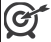 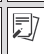 REQUISÍTOS
OBJ SMART
Desenvolver o Projeto de ampliação do Salão de Festa do Condomínio Veredas Piatã com os projetos arquitetônicos e elétricos no período de 5 meses.
1) Projeto arquitetônico:
-planta baixa com cotas das áreas internas e externas; planta 3D com cortes;
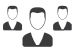 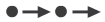 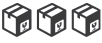 Projeto arquitetônico;
Projeto de placas; fotovoltaicas;
Projeto hidrossanitário;
Projeto elétrico;
Projeto luminotécnico;
Memorial descritivo.
-Projeto arquitetônico: Adriele Nunes, Beatriz Amelotti, Domingos Sodré, Levi Augusto, Marcus Pinho e Nicole Buuda
Planejamento
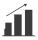 BENEFÍCIOS
Futuro
P. Arq.
P. P. Fotovoltaica
2) Projeto hidrossanitário:
P. Hidros.
Possibilidade de construção segura a partir de um projeto;
Melhor eficiência energética com a melhoria da parte elétrica;
Economia de energia com a instalação de placas fotovoltaicas;
Lazer e melhor infraestrutura para os moradores;
Possibilitar uma melhor convivência entre os moradores.
P. Elétrico
P. Lumin.
3) Projeto elétrico:
-projeto unifilar ou multifilar;
M. Desc.
Tri 1
Tri 2
Tri 4
Tri 3
Tri = Trimestre
4) Projeto luminotécnico
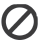 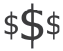 - A equipe deve entregar o projeto antes do fim do segundo semestre de 2022.
- A equipe não entregará o projeto estrutural para que o tempo seja dedicado as demais entregas.
- O projeto não será entregue sem as assinaturas necessárias.
- A equipe do projeto não será responsável pela execução do mesmo.
- A projeto não terá nenhum custo para o cliente
R$ 0,00
5) Projeto fotovoltaico:
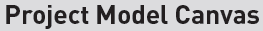 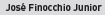